Teaching and Learning for Graduate Studies (PG6003)
Improving ConceptualizationSkills
Traditional Challenge in Data Modelling Learning
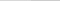 Laleh Kasraian

BIS PhD Candidate – 3rd Year
l.Kasraian@ umail.ucc.ie


27th February 2014
Agenda
Introduction

Data Modeling Processes

Main Objective - Recognizing Key Concepts 

Visual Thinking

Active Learning

Proposed Method 

Interventions and Evidence

References
Introduction
Tutoring “Data Modeling and Database systems” for students at  postgraduate level 

Towards the resolution - Main steps
Learning how to solve the received problem as a narrative context 
Specifying the main issues of the problem 
Being able to solve the pointed problem by designing (visualizing) a conceptual model as the final resolution
2/27/2014
Improving Conceptualization Teaching & Learning Skills
3
Data Modeling Processes
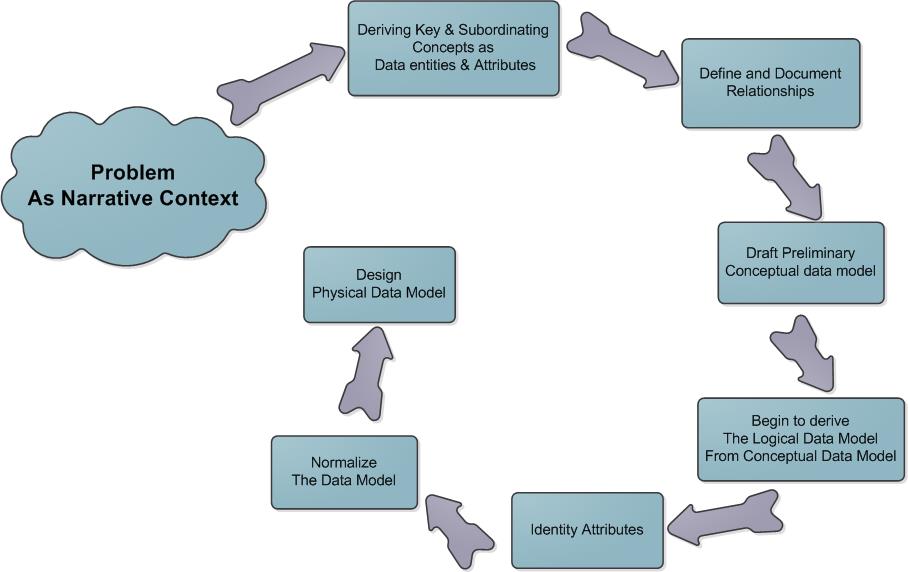 2/27/2014
Improving Conceptualization Teaching & Learning Skills
4
Main objective
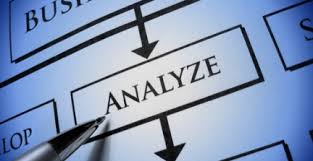 With reference to teaching and learning literature review and researches;
How tutors may assist  students to improve their skills to recognize the main key concepts towards the resolution as final conceptual model in Information systems (IS) domain?
2/27/2014
Improving Conceptualization Teaching & Learning Skills
5
Visual Thinking
Visual/spatial learning is a type of non-verbal thinking and relates to visual processing of things and the learner uses the part of the brain that is creative and organizes the information in a simultaneous manner (Deza & Deza, 2009)
Some students prefer to receive more visual information rather than verbal explanations 
Some students also try to find out more about things in a relatively sequential manner 
Or some of them may feel comfortable with concrete “real world” information which may guide them to abstract theories or symbolisms (Felder, 2010)
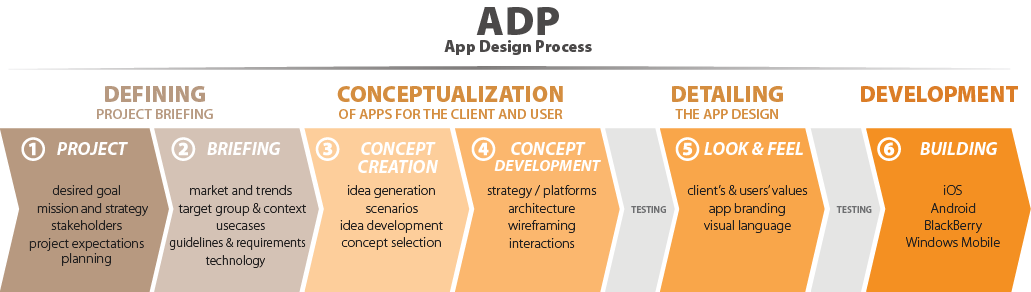 2/27/2014
Improving Conceptualization Teaching & Learning Skills
6
Active Learning
A teacher knows how to acquire a complete understanding of concepts including all the relevant aspects
A teacher also knows how to eliminate all irrelevant or distracting aspects 
Who also knows well around the key insights that the students need to learn in order to be able to grasp the idea
Why not taking advantage of the reverse method …
Active Learning
A Pedagogical Approach as 
    “Learning by visualizing” (Hauswirth, 2012) 

And  ‘Active Involvement’ of students that is called “Active Learning”  

The student will be an active participant instead of passive  consumer of information

Many approaches to active learning would benefit from student-developed visualizations (Bonwell & Eison, 1991)
Proposed Method
Active Learning and Visual Thinking Urge students as Constant and Active participant for the proposed method as step by step intervention method …
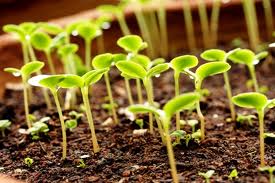 2/27/2014
Improving Conceptualization Teaching & Learning Skills
9
Proposed Method – Students’ Active Participation
at tutoring sessions
Bolding the  main key concepts  via each technical narrative context as starting point 
Then, asking the students to write down the bolded concepts as assumptions 
Categorizing the derived main key concepts at  next step 
Classifying the other concepts as subordinate key levels of information
Drawing out the relationship between those main levels of concepts through a simple diagram
Finally, requesting  students to find out the place of subordinate key comments and the relationships through the pointed  simple diagram which finally they can identify the “Entity Relationship Conceptual  model” as  final resolution
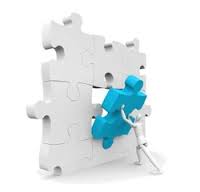 2/27/2014
Improving Conceptualization Teaching & Learning Skills
10
Interventions & Evidence
Repeating the  mentioned phases as an iterative manner for  problem-based narratives

Students’ active participation simultaneously  and step by step with tutors whom could  easily traced their activities
 
Providing richer problem contexts with no bolded key concepts  where students needed to analyze and visualize the concepts by themselves

Surprisingly the students were able to apply the practiced and proposed method and the knowledge they gained  at  the mentioned situations
The evidence of their understanding of whole processes was presented and introduced as a method to reach the conceptual model as final resolution …
References
Arnheim, R. (1969). Visual thinking. University of California Pr.

Bonwell, C. C., & Eison, J. (1991). Active learning: Creating excitement in the classroom. Washington, DC: School of Education and Human Development, George Washington University.

Deza, M., & Deza, E. (2009). Encyclopedia of distances. Berlin Heidelberg: Springer .

Felder, R. M. (2010). Are learning styles invalid. On-Course Newsletter, 1-7.

Hauswirth, M. (2012). Moving from Visualization for Teaching to Visualization for Learning. CSERC Visualization Workshop.
2/27/2014
Improving Conceptualization Teaching & Learning Skills
12
Thanks For Your PatienceAny Questions?